เรียบเรียงโดย .. นางภัคนิภา  มณีโชติ
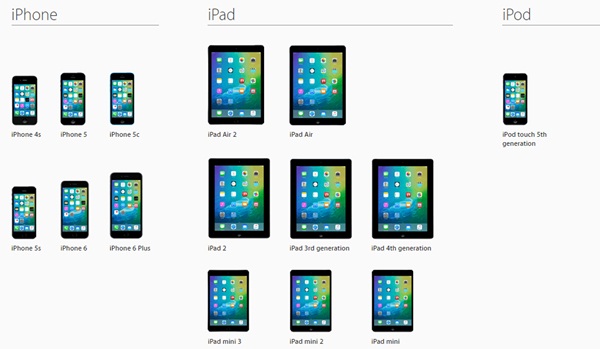 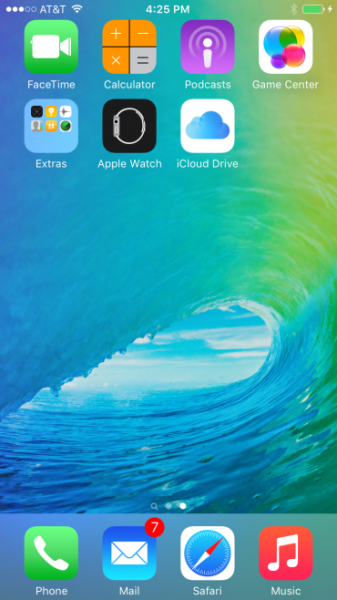 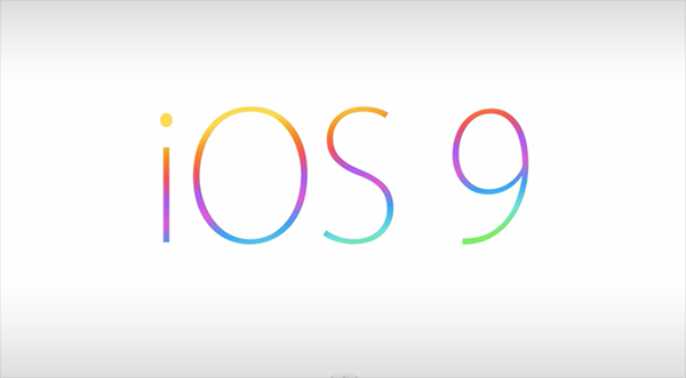 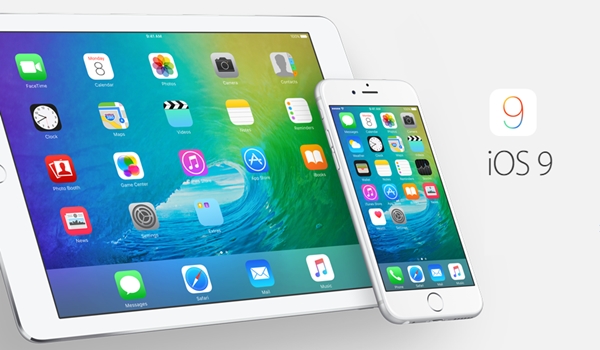 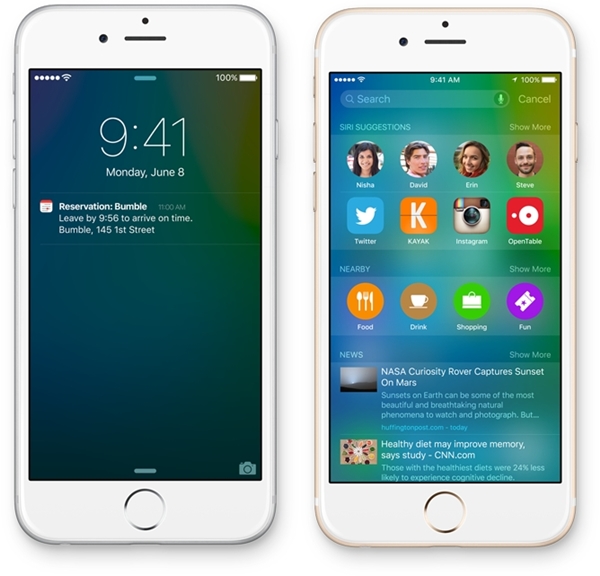 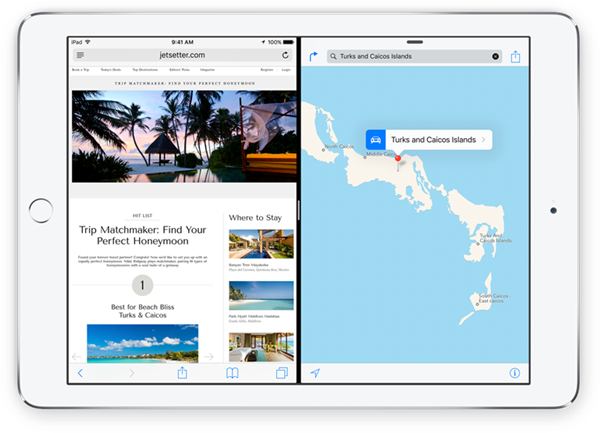 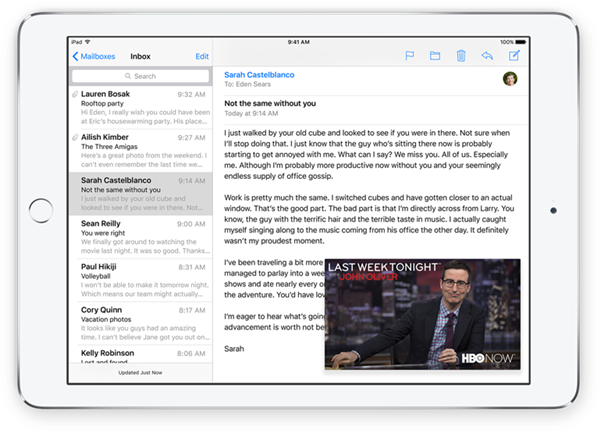 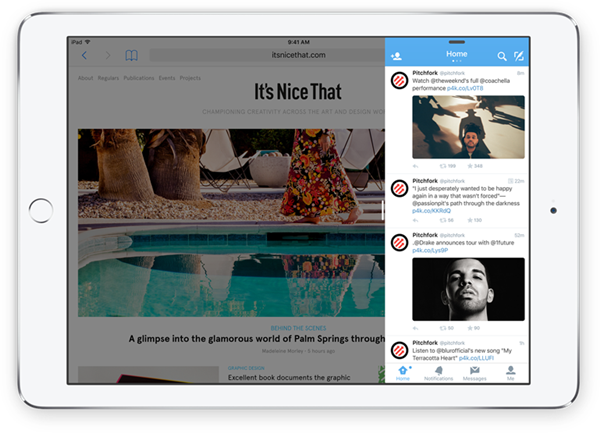 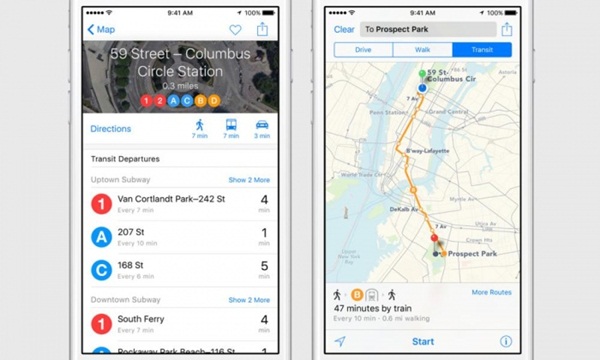 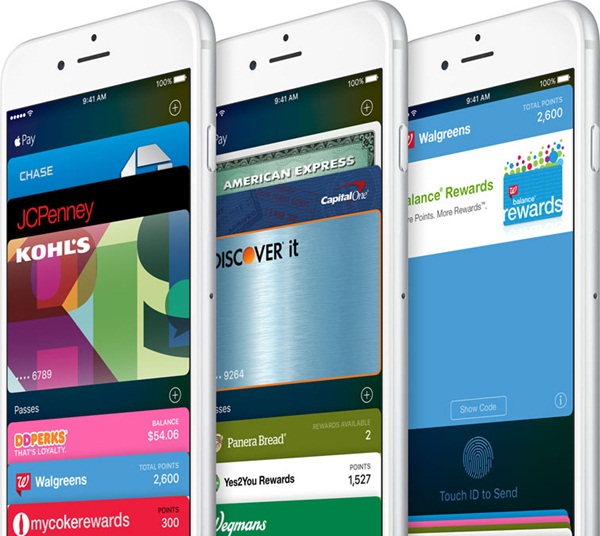 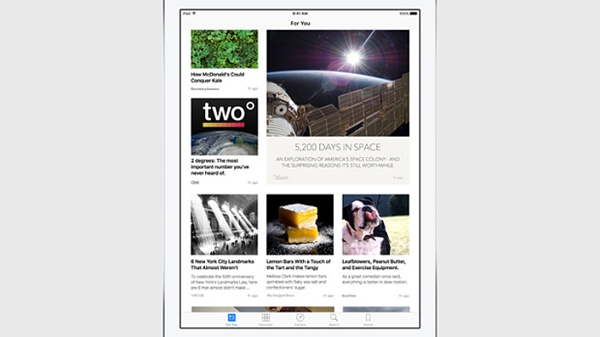 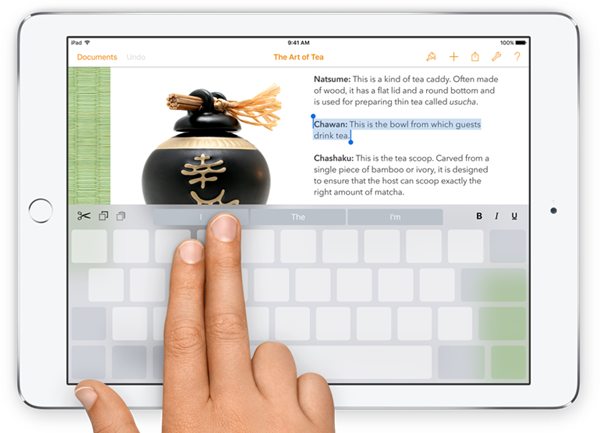 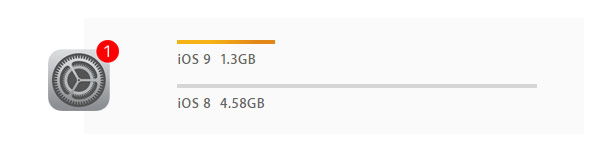 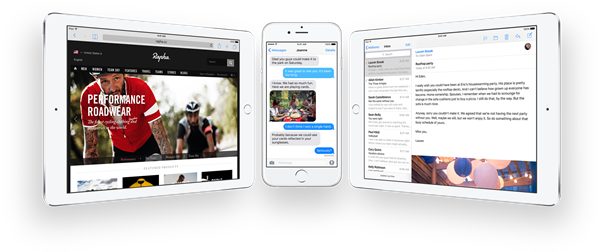 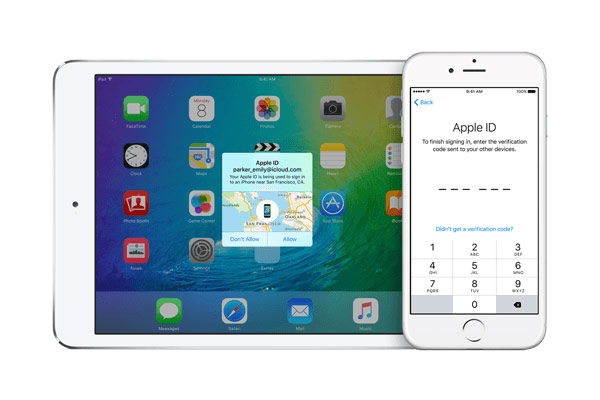 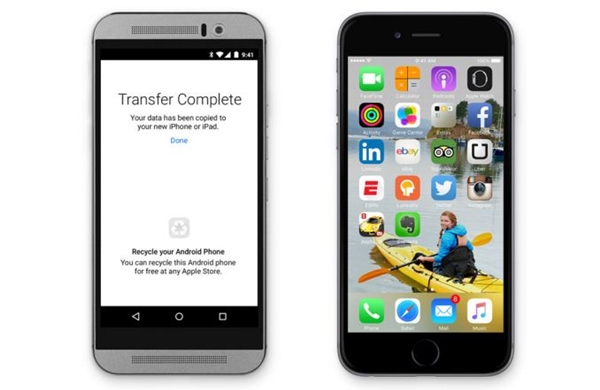 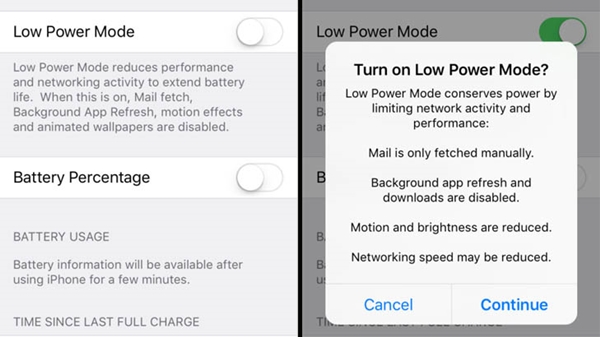 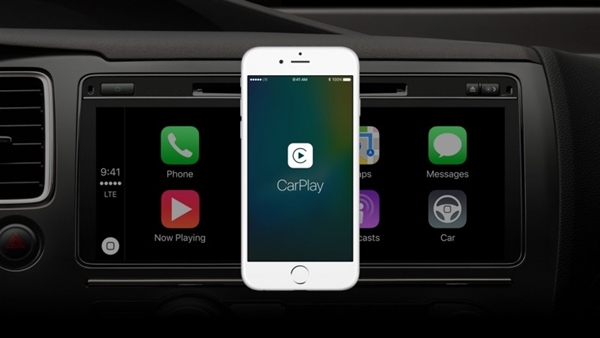 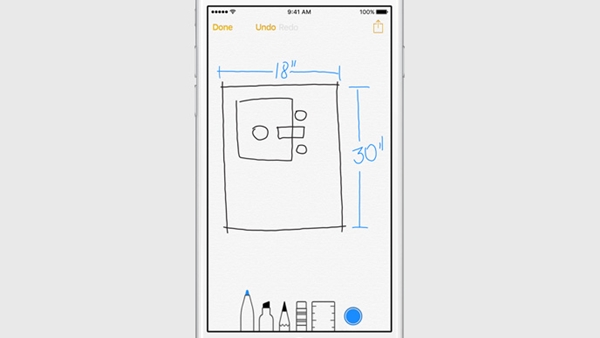 iOS 9 สำหรับนักพัฒนาเปิดให้ดาวน์โหลดแล้ว โดยมีบริการ API ที่ช่วยเพิ่มประสิทธิภาพให้แก่แอปพลิเคชัน และเกมต่างๆ อีกทั้งยังรับรองการทำงานของ HomeKit กับ HealtKit แบบใหม่ และยังได้รับความช่วยเหลือจาก Swift 2 เพื่อเพิ่มประสิทธิภาพการประมวลผล ซึ่ง Swift เตรียมเปิดโอเพ่นซอร์สภายในปีนี้ ส่วน iOS 9 เวอร์ชันสมบูรณ์จะเปิดให้ดาวน์โหลดกันในวันที่ 16 กันยายน และจะมาพร้อมกับ iPhone 6s ที่จะวางจำหน่ายในวันที่ 25 เดือนกันยายนนี้
Apple. iOS 9 มีอะไรใหม่บ้าง? [ออนไลน์]. เข้าถึงได้จาก 	:http://www.apple.com/th/ios/whats-	new/
	(วันที่สืบค้นข้อมูล : 24 กันยายน 2558) รวมภาพสรุปทุกฟีเจอร์ใหม่บน iOS 9 มีอะไรบ้าง [ออนไลน์]. เข้าถึงได้จาก :    	http://www.macthai.com/2015/06/10/ios-9-walkthrough-gallery/
                (วันที่สืบค้นข้อมูล : 24 กันยายน 2558)
 20 ลูกเล่นที่มาพร้อมกับระบบปฏิบัติการ iOS 9 ที่คุณควรรู้เอาไว้
 	[ออนไลน์]. เข้าถึงได้จาก : http://www.beartai.com/beartai-tips/61359
                (วันที่สืบค้นข้อมูล : 24 กันยายน 2558)
iOS 9 อัปเดตข้อมูล สรุปทุกฟีเจอร์สำคัญ [ออนไลน์]. 	http://www.thaimobilecenter.com/news-2558/iOS-9.asp 
	(วันที่สืบค้นข้อมูล : 24 กันยายน 2558)